Traktandum 6Totalrevision Reglement über die Ausrichtung von Mietzinsbeiträgen GVS 7. Dezember 2023
Grund für die Totalrevision
Totalrevision per 1.1.2024 des kantonalen Gesetzes 

Kantonale Änderungen bedingen Totalrevision auf Kommunalebene

Kommunales Reglement der Gemeinde Ettingen vom 16. Juni 2021 diente als Grundlage für die kantonale Gesetzgebung ab 1.1.2024
GVS 7.12.2023 / GR C. Lischer
Änderungen auf kantonaler Ebene
Generelle Neuerungen:

Anspruchsvoraussetzungen
Bezug zu Ansätzen der Sozialhilfe
Massgebliches Einkommen 
Einkommensgrenze 
Vermögensgrenze
Mietzinshöchstbeitrag
Anerkannte Ausgaben
Kostenbeteiligung des Kantons
GVS 7.12.2023 / GR C. Lischer
Änderungen auf kantonaler Ebene
Mindestansätze für:

Mietzinshöchstbeitrag 
Einkommensgrenze
Vermögensgrenze
Anerkannte Ausgaben

Die Ansätze des Kantons sind Mindestansätze. Die Gemeinde kann höhere Ansätze wählen
GVS 7.12.2023 / GR C. Lischer
Kommunales Reglement
Ansätze sind höher als Mindestansätze des Kantons
Keine Einbusse für Anspruchsberechtigte – je nach Familienkonstellation und Einkommen grössere oder kleiner Differenzen zum bestehenden Reglement
Geringere Kosten für die Gemeinde aufgrund Kostenbeteiligung des Kantons

Das Reglement sieht vor:
Erlass einer Verordnung
Härtefallregelung
Anrechnung eines hypothetischen Einkommens

Ziel:
Vermeidung der Notwendigkeit zum Sozialhilfebezug
GVS 7.12.2023 / GR C. Lischer
Kennzahlen
Miethöchstbetrag: 
110% der Maximalmiete für Sozialhilfeempfänger +20% Nebenkosten
Basis Einkommenshöchstgrenze: 
135% des Sozialhilfegrundbedarfs
Basis für Berechnung für tragbare Miete: 
105% des Sozialhilfegrundbedarfs
Zugelassenes Vermögen
das 5-faches Vermögen gegenüber Sozialhilfeempfänger
Berechnungsbeispiel  Alleinerziehende mit 1 Kind
GVS 7.12.2023 / GR C. Lischer
Berechnungsbeispiel – 4-köpfige Familie
GVS 7.12.2023 / GR C. Lischer
Antrag des Gemeinderats
Der Gemeinderat beantragt der Einwohnergemeindeversammlung, der Totalrevision des Reglements über die Ausrichtung von Mietzinsbeiträgen zuzustimmen.
GVS 7.12.2023 / GR A. Stöcklin
Fragen?
Vielen Dank für Ihre Aufmerksamkeit.
GVS 7.12.2023 / GR A. Stöcklin
Berechnungsbeispiel 1 Neu
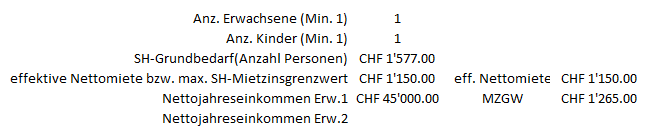 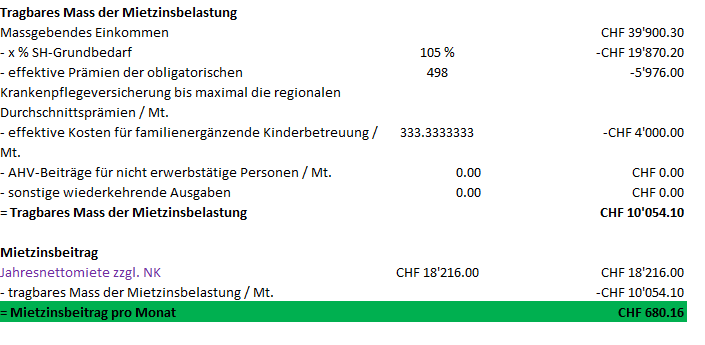 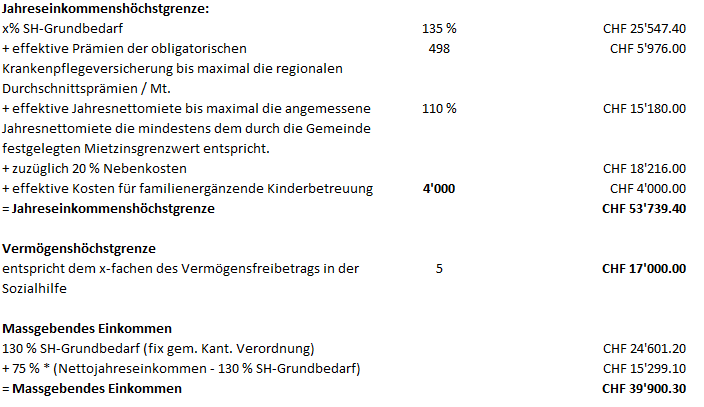 GVS 7.12.2023 / GR C. Lischer
Berechnungsbeispiel 1 Alt
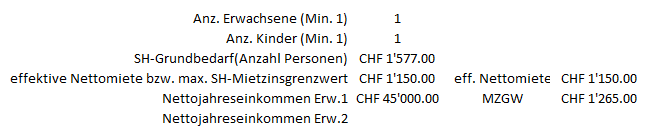 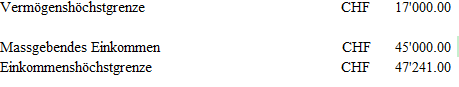 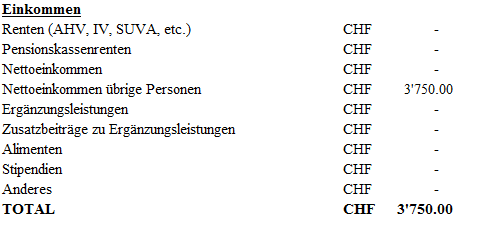 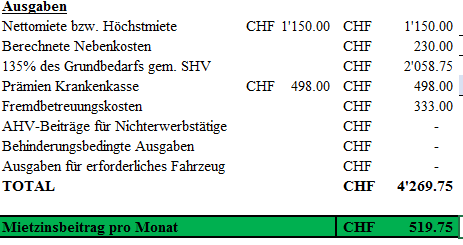 GVS 7.12.2023 / GR C. Lischer
Berechnungsbeispiel 2 Neu
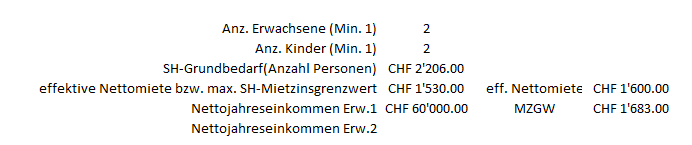 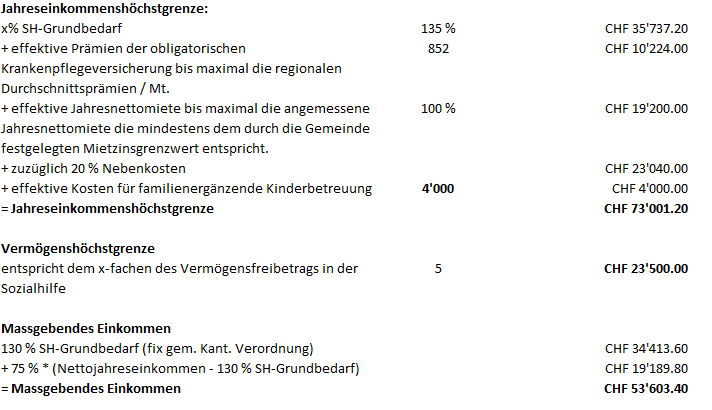 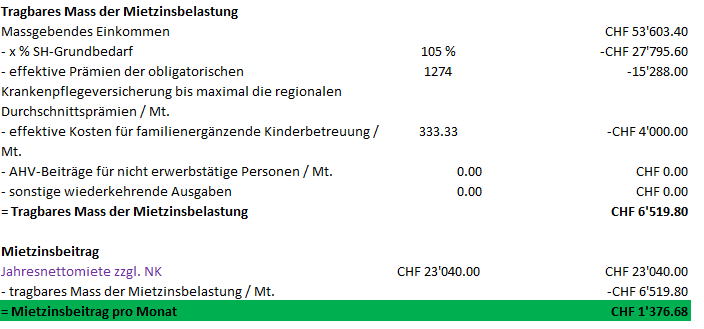 GVS 7.12.2023 / GR C. Lischer
Berechnungsbeispiel 2 Alt
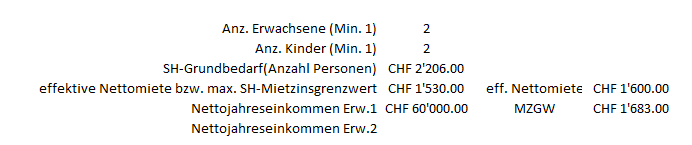 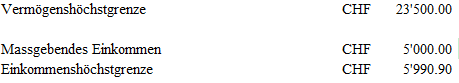 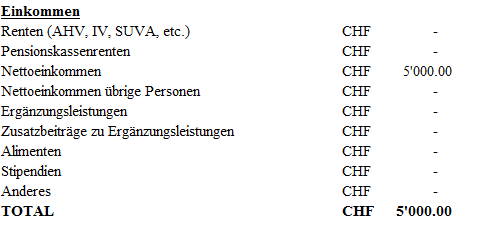 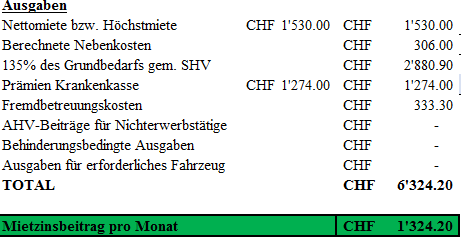 GVS 7.12.2023 / GR C. Lischer
Grundbedarf Sozialhilfegesetz
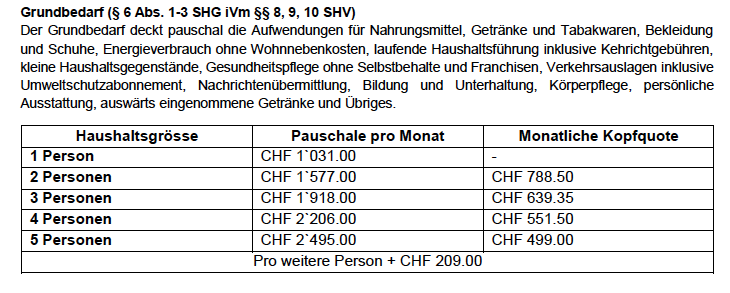 Mietkosten SHG
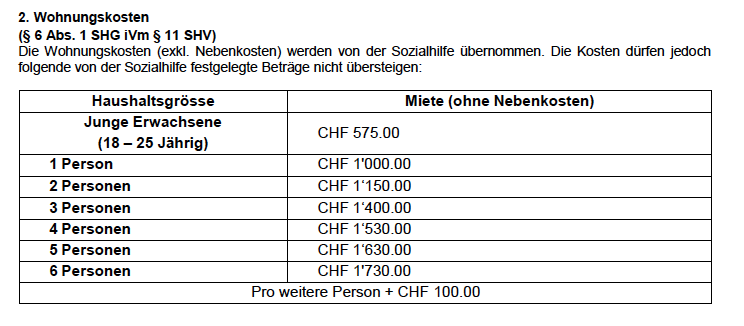 Vermögenshöchstgrenze
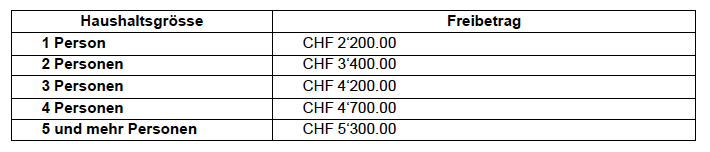